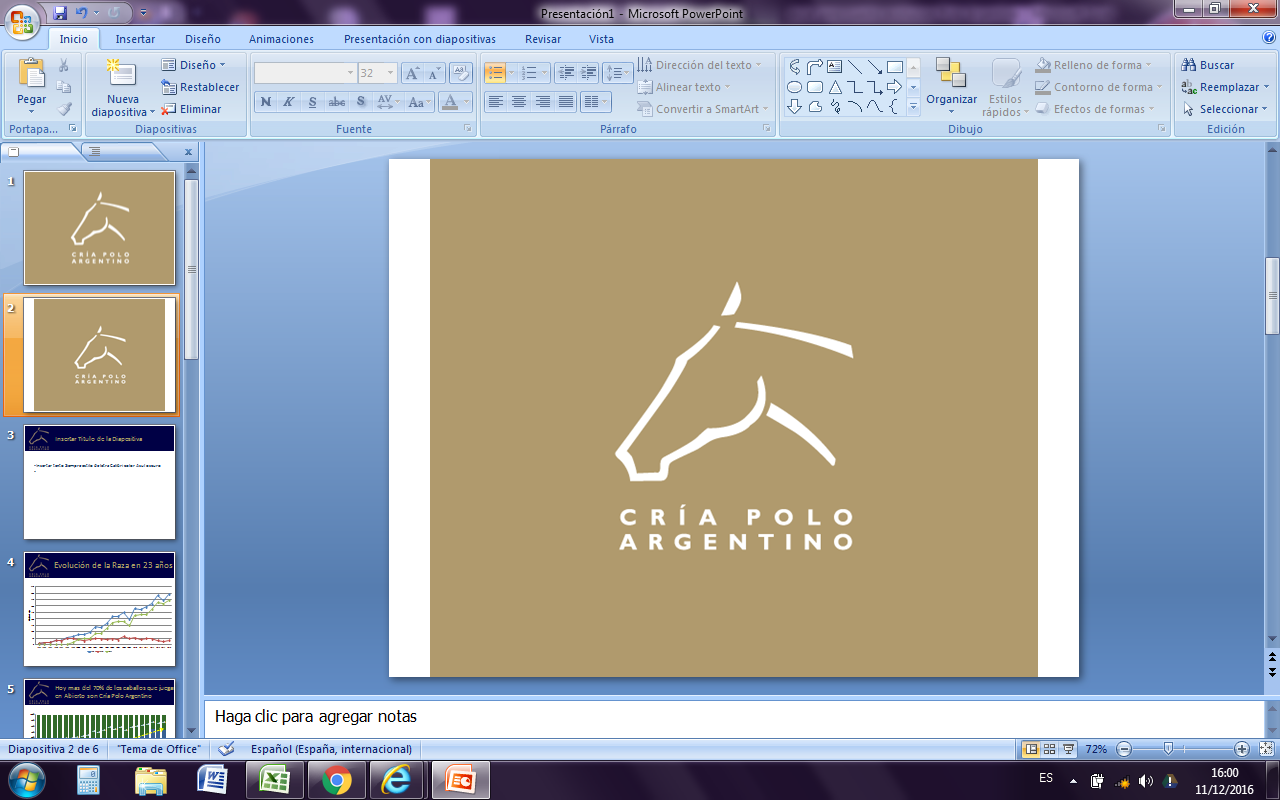 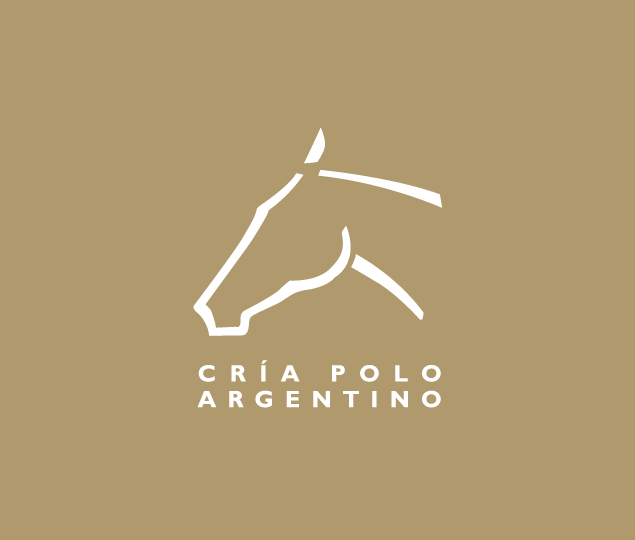 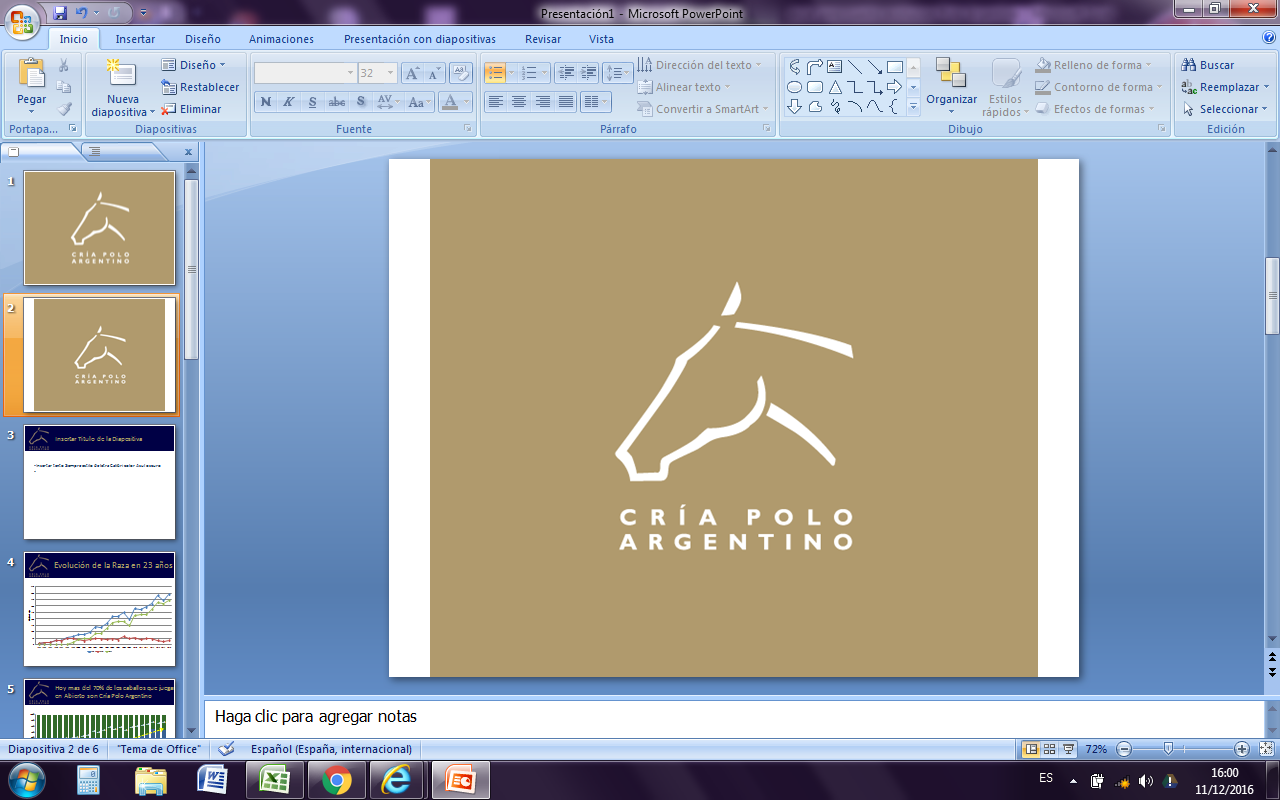 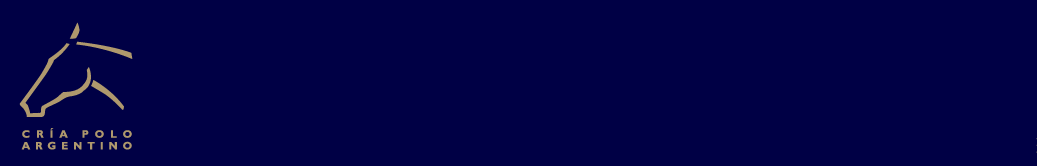 EVOLUCION DE LA CRIA POLO ARGENTINO
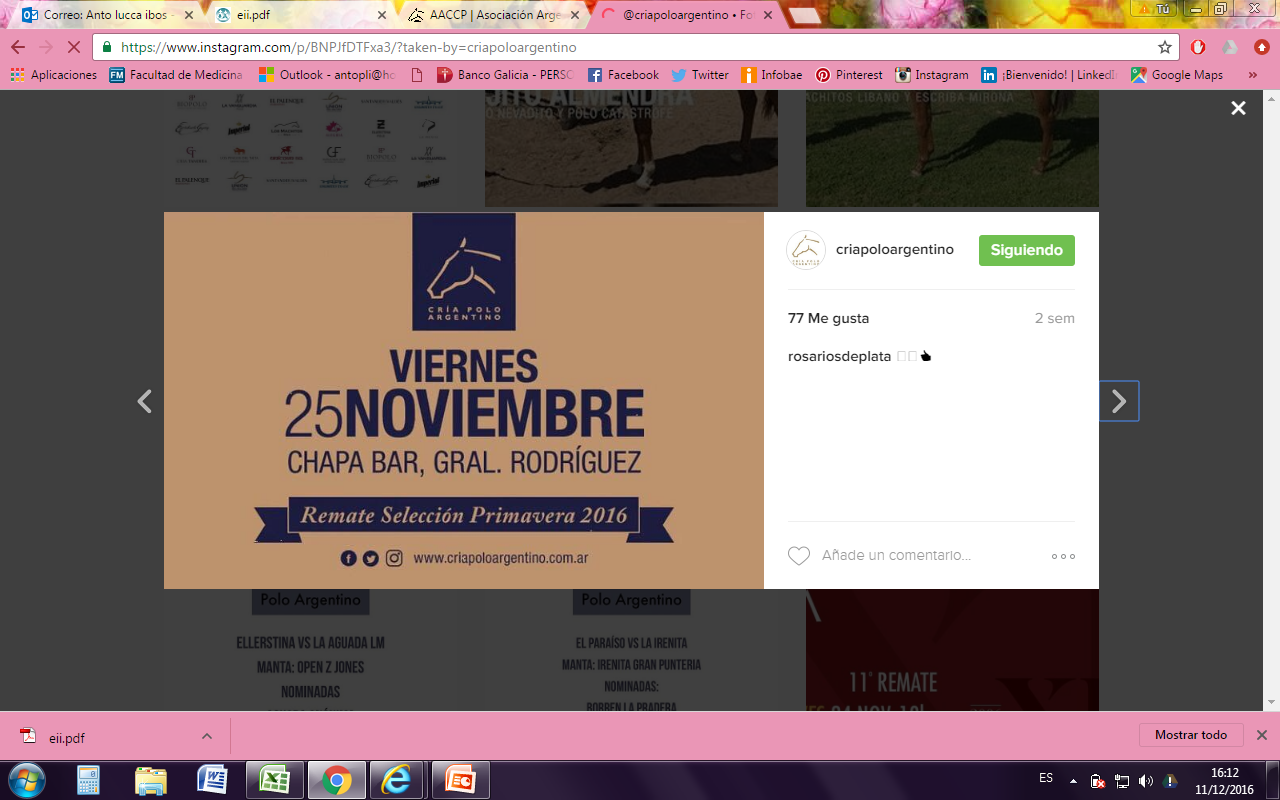 COMIENZOS DE LA CRIA - UN POCO DE HISTORIA. 
  PRIMEROS CRIADORES.
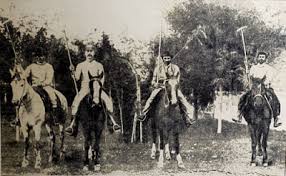 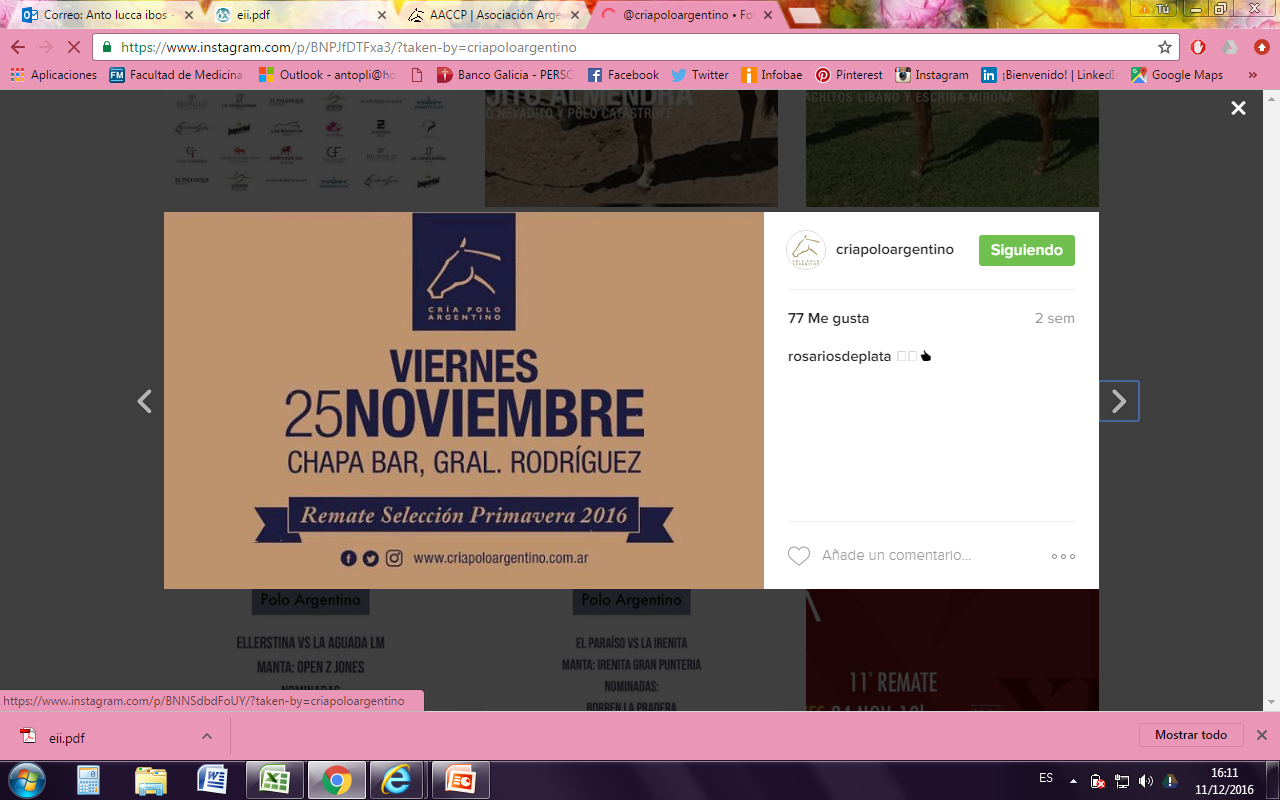 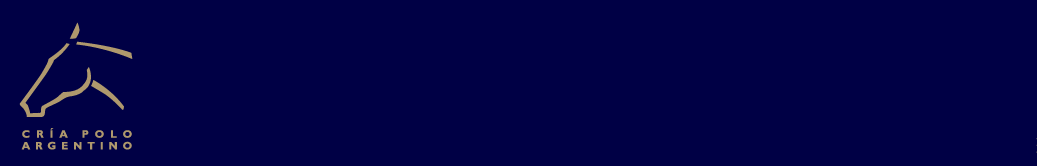 FUNDACION    A.A.C.C.P.
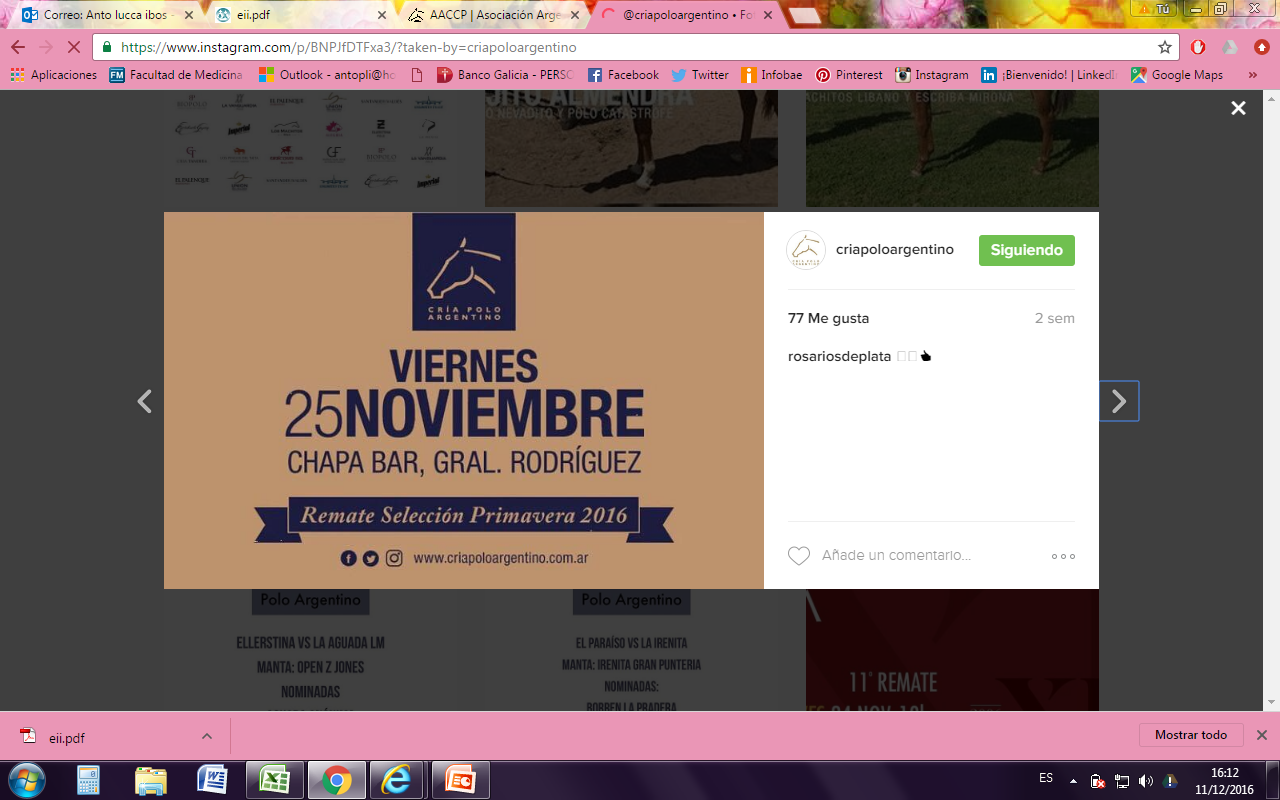 1984 - CLASIFICACION DE YEGUAS Y PADRILLOS.
 
 ESTATUTOS:   RAZA ABIERTA.

 CARACTERES RACIALES : VIRTUDES CONTRAPUESTAS.
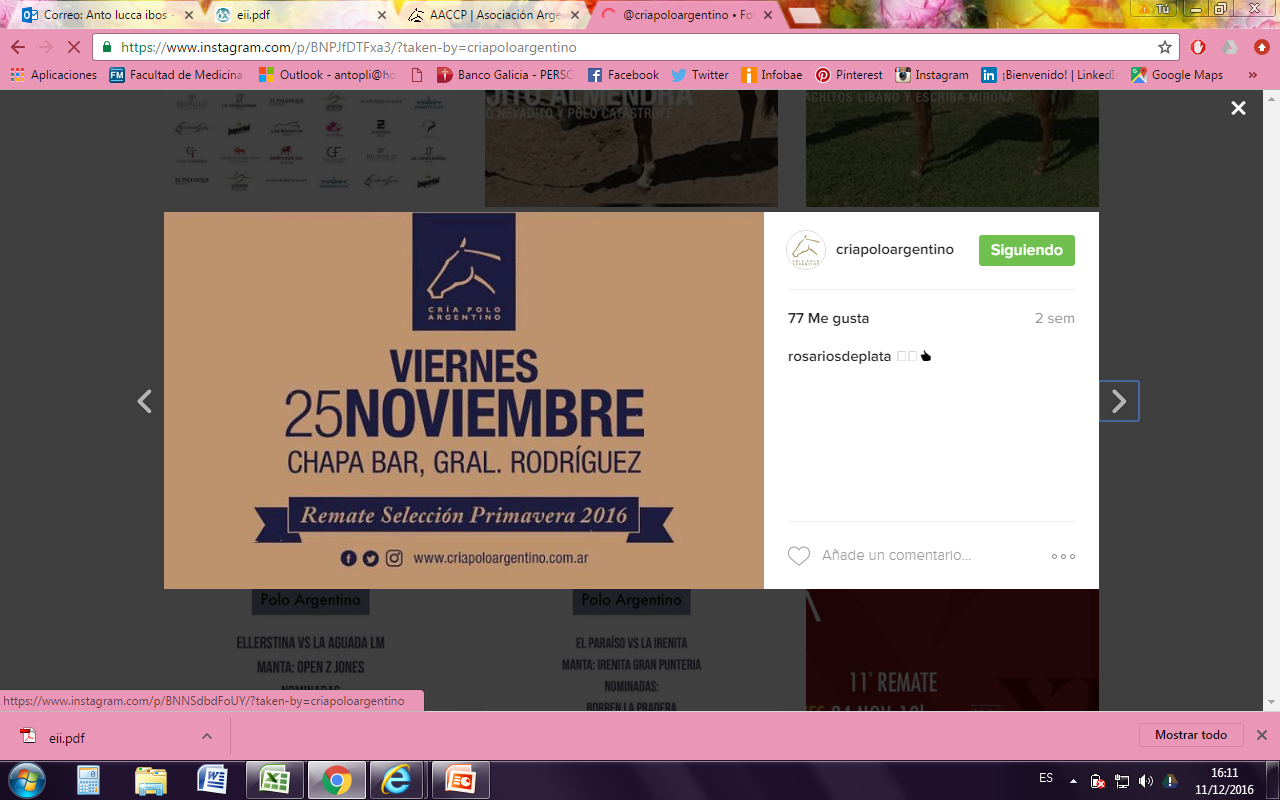 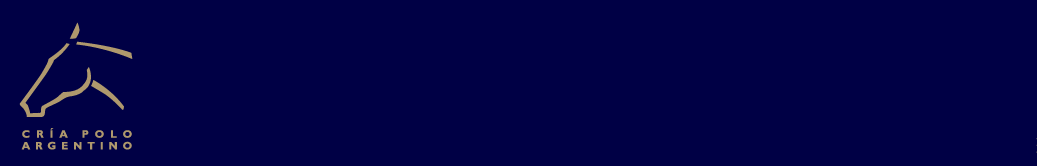 PRIMER PRODUCTO POLO ARGENTINO PREMIADO
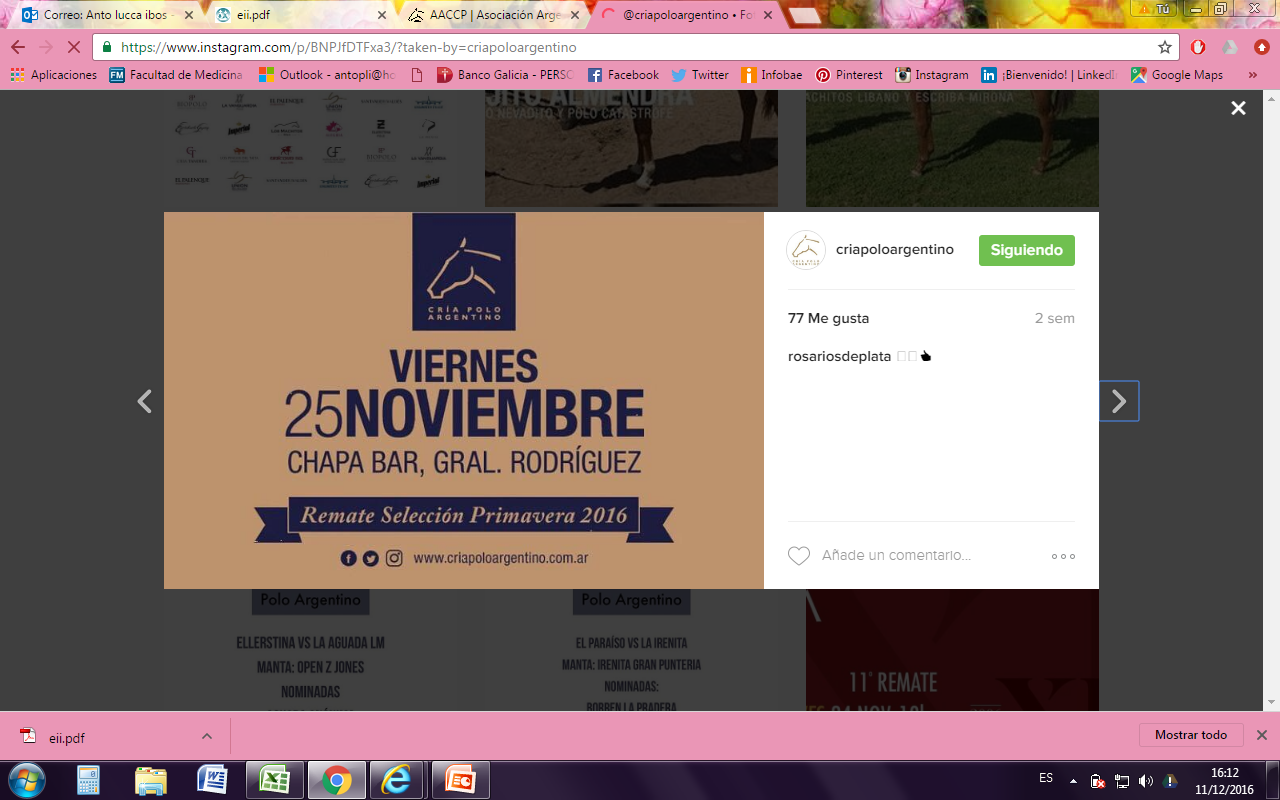 POLO PUREZA: PRIMER PRODUCTO POLO ARGENTINO PREMIADO EN EL CAMPEONATO ARGENTINO ABIERTO 1993.
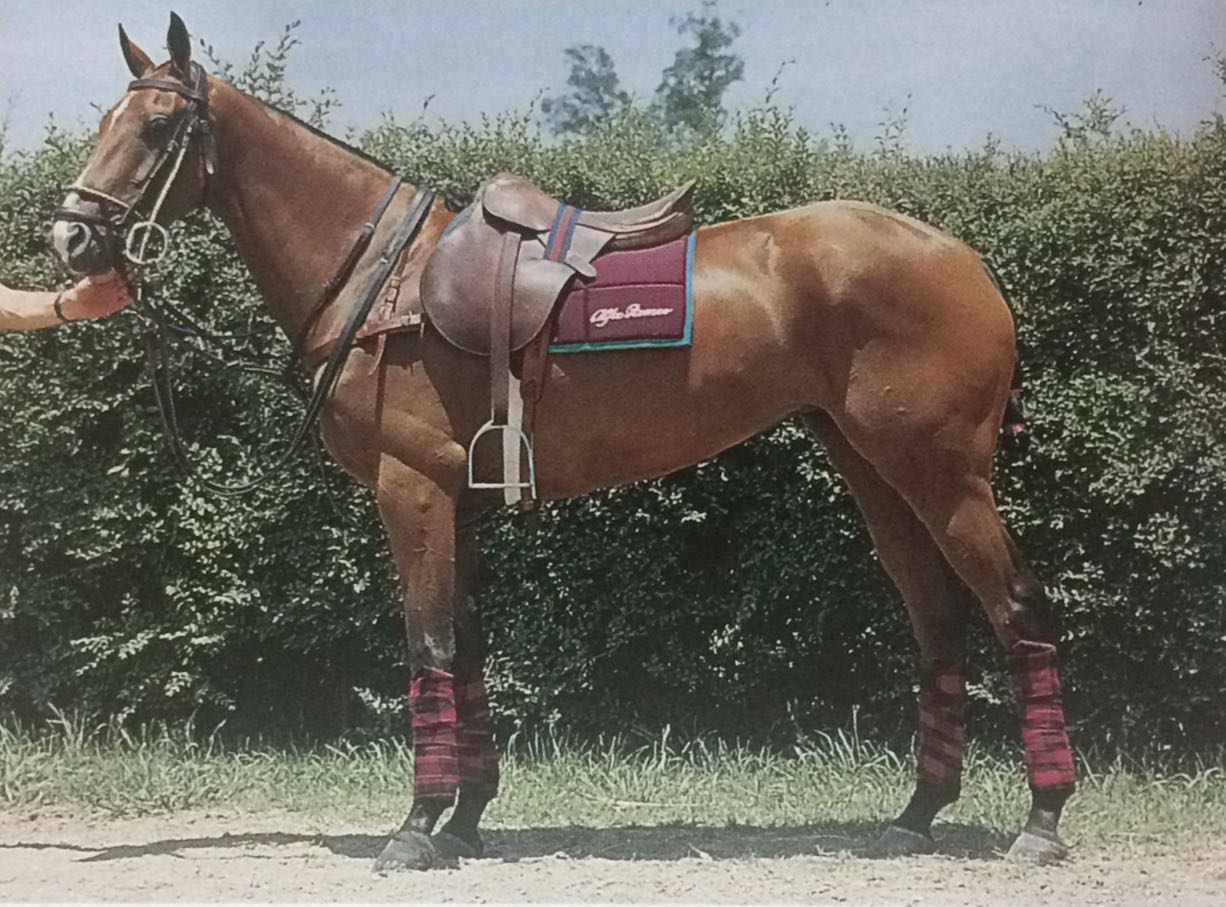 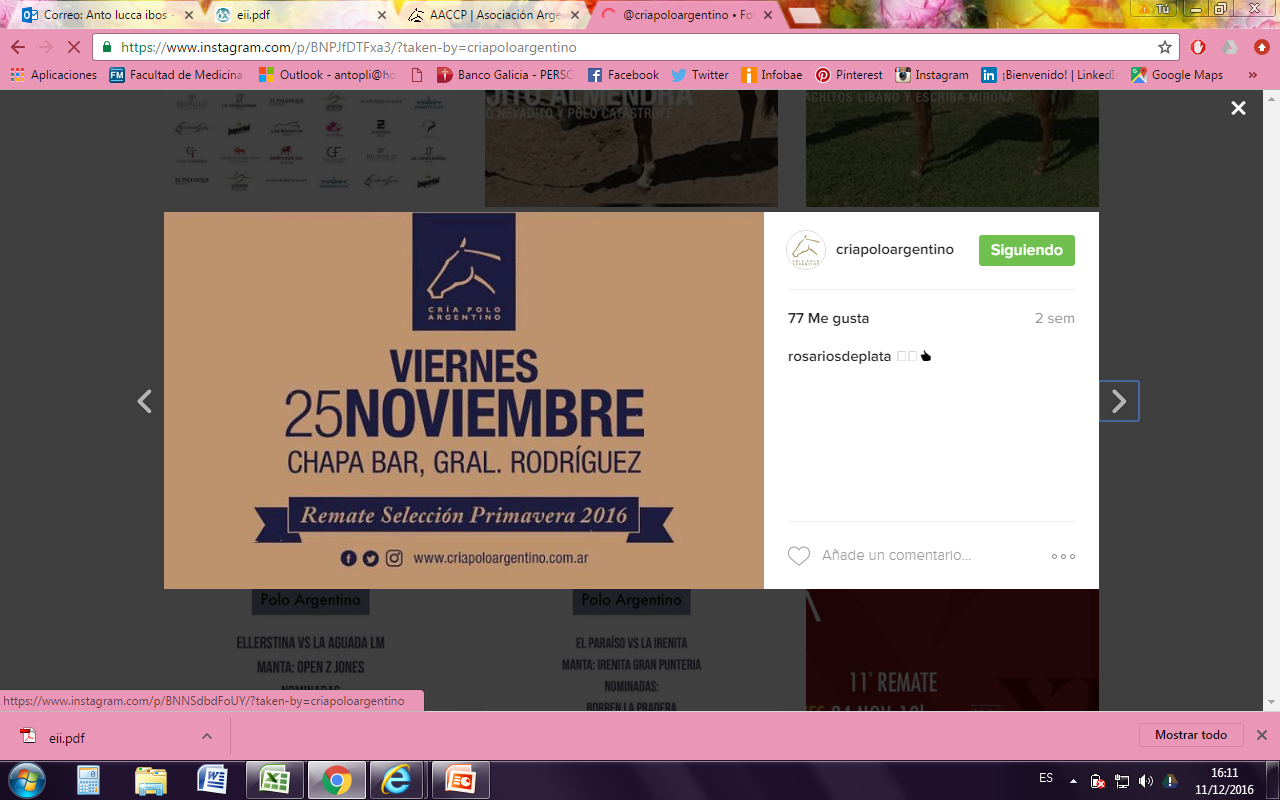 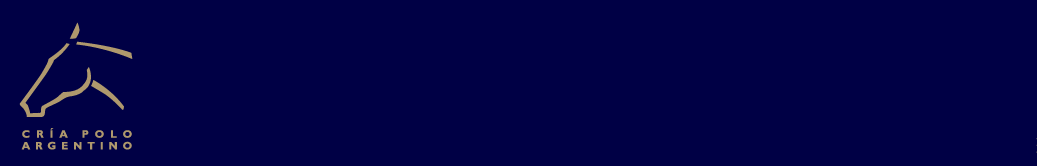 VIRTUDES CONTRAPUESTAS
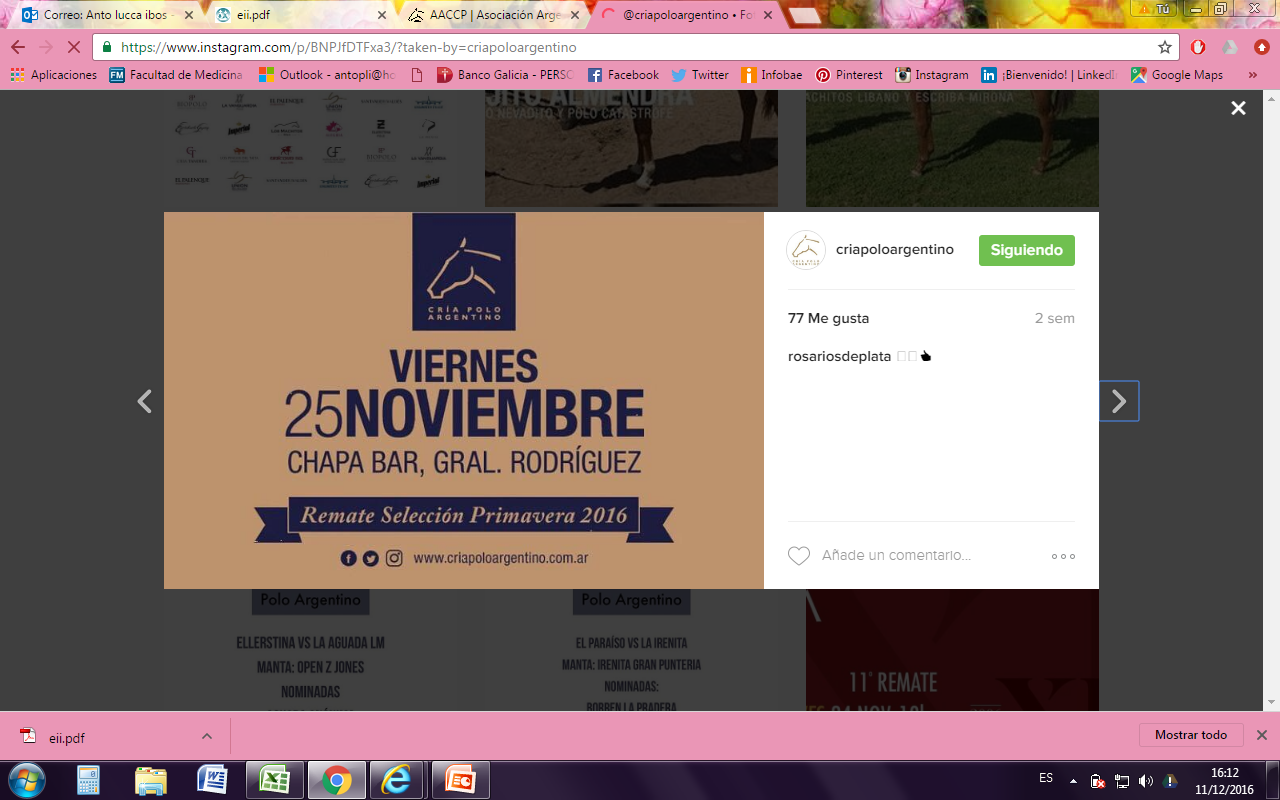 SENSIBILIDAD Y FORTALEZA

    VIVEZA Y SERENIDAD

    VELOCIDAD Y RESISTENCIA
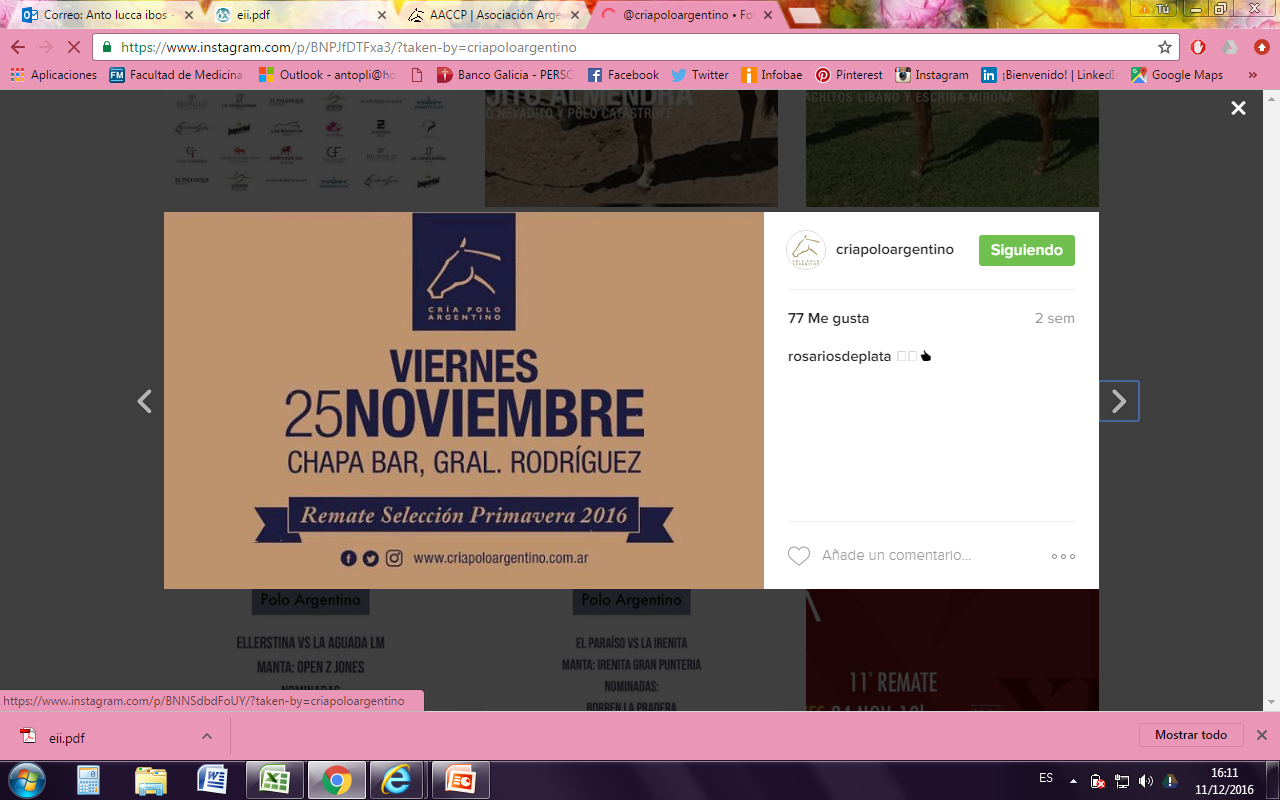 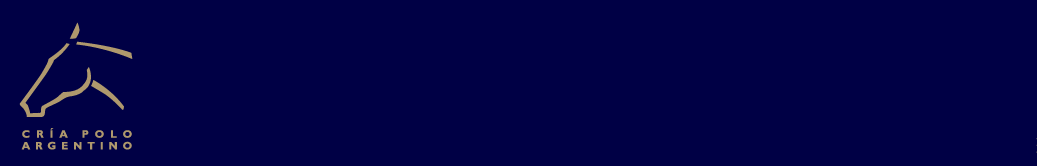 LA PRIMERA REVOLUCION : TRANSFERENCIA EMBRIONARIA
POLO MEDIA LUNA: PRIMER PRODUCTO PREMIADO NACIDO POR T.E. - CAMPEONATO ARGENTINO ABIERTO 2002.
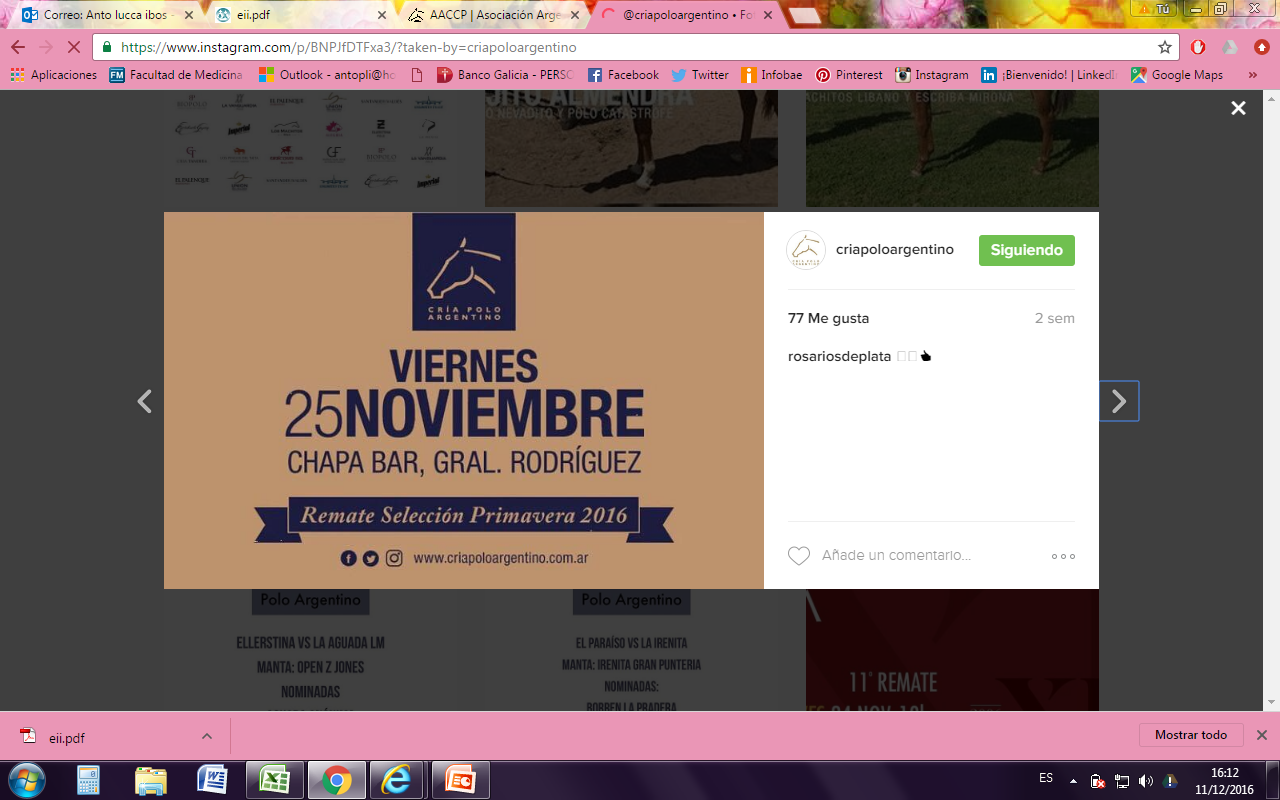 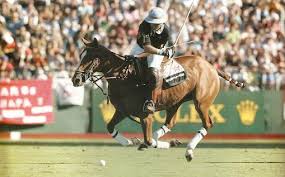 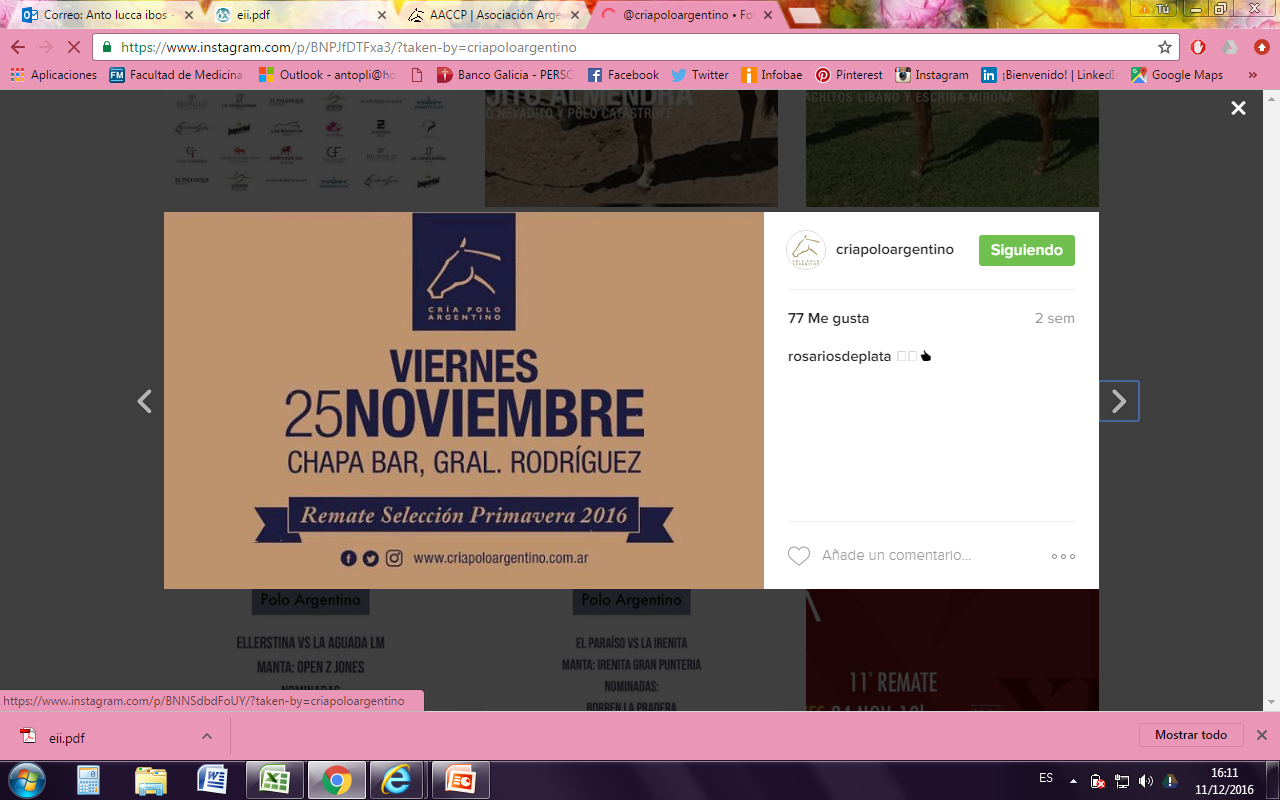 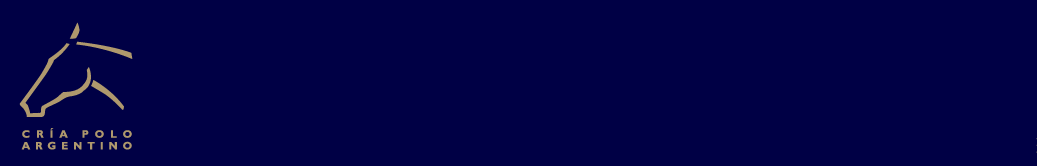 EVOLUCIÓN DE LA RAZA EN 23 AÑOS
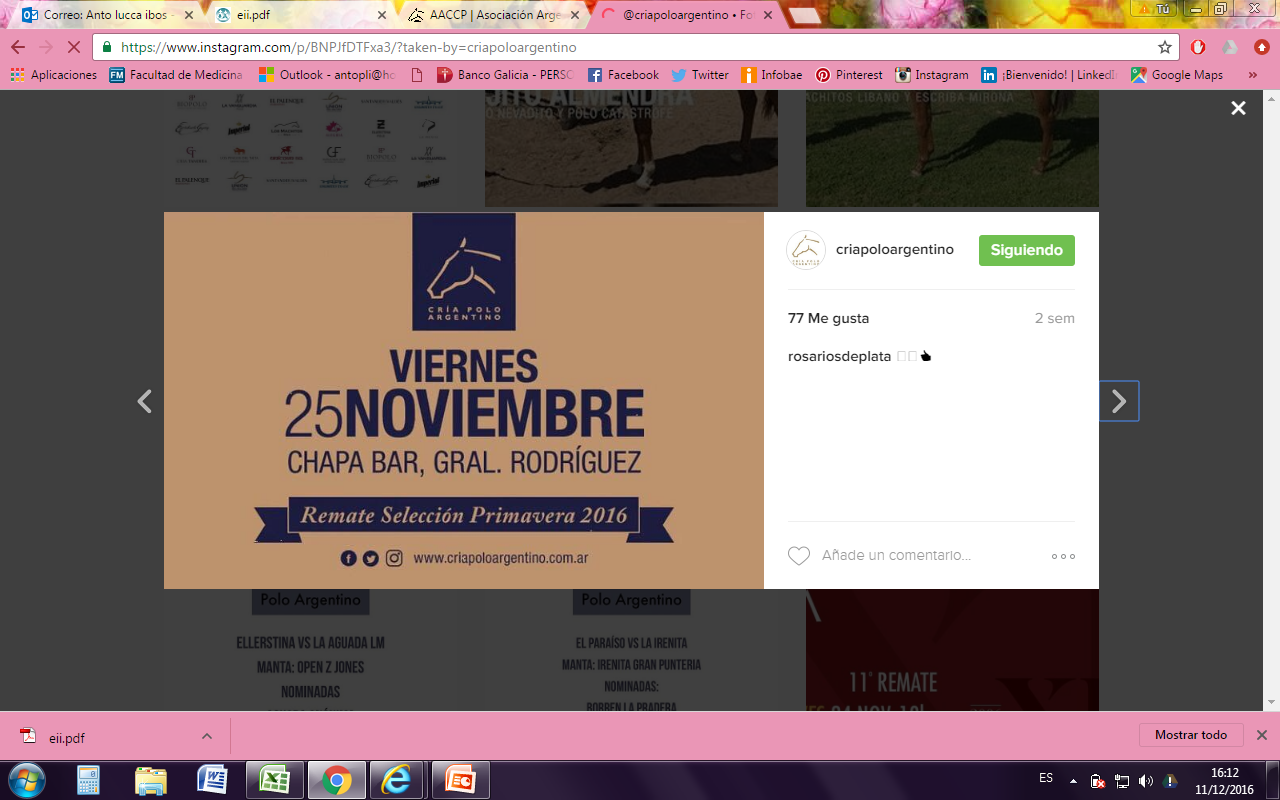 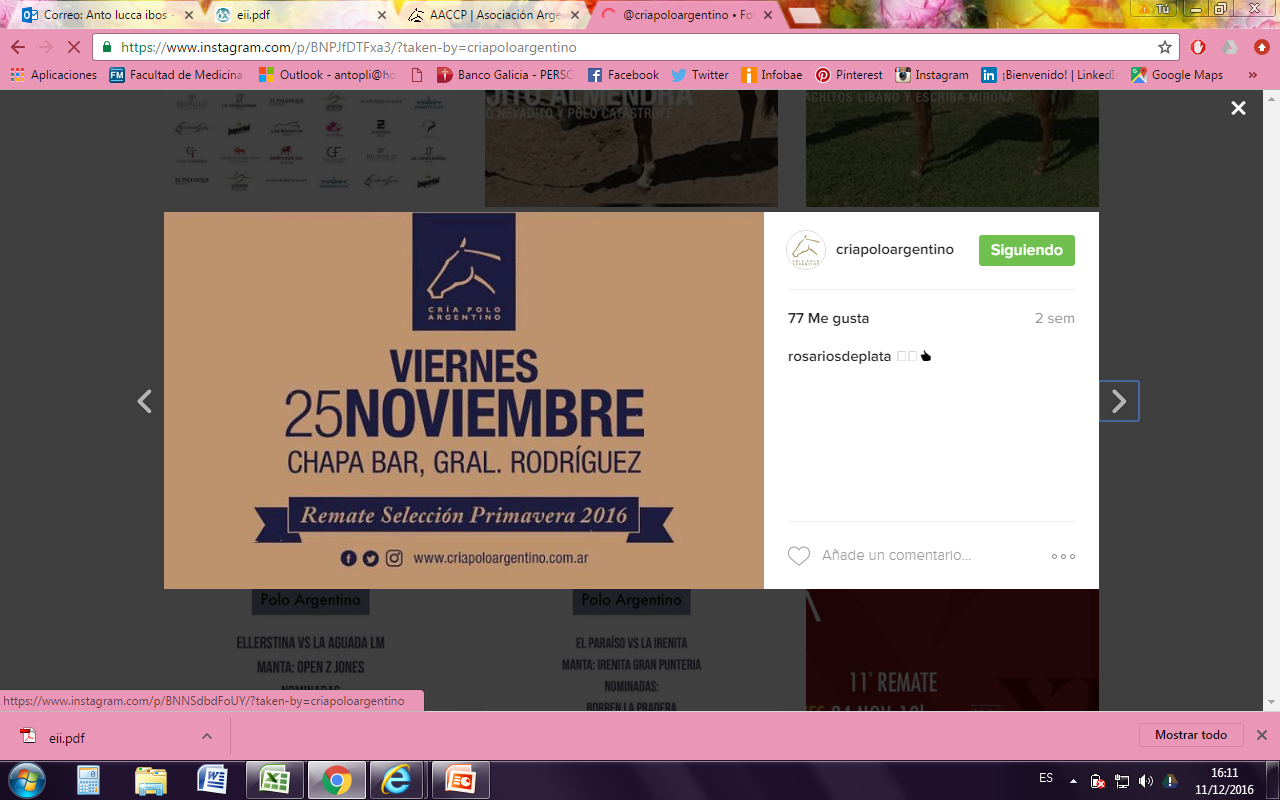 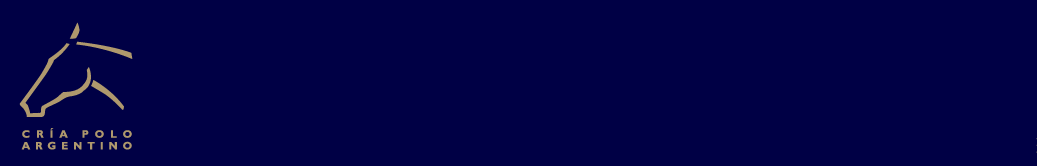 Hoy más del 70% de los caballos que juegan en Abierto son Cría Polo Argentino
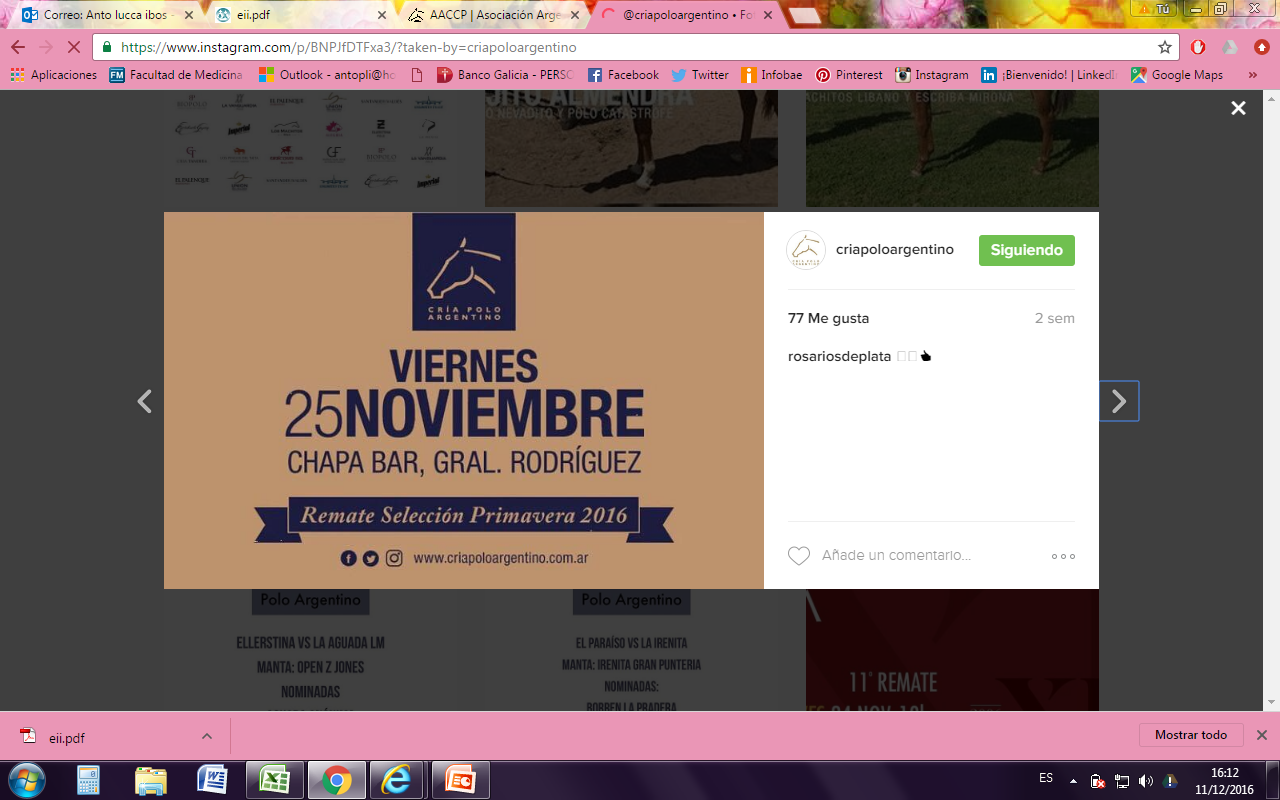 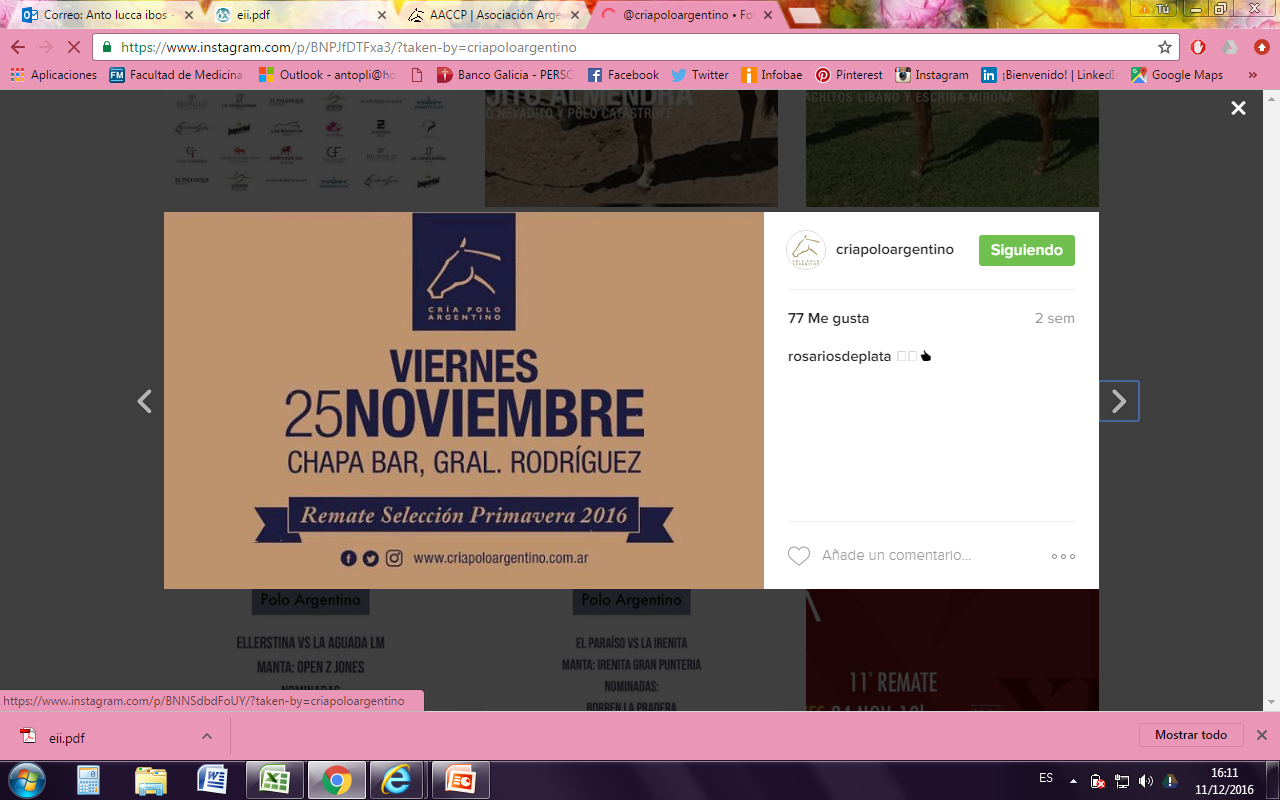 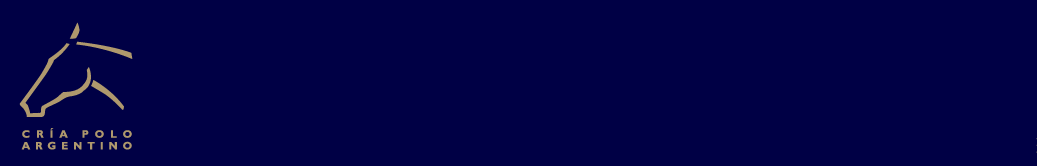 LA SEGUNDA REVOLUCIÓN: CLONACIÓN
DOLFINA B06 CUARTETERA – CLON 6: PRIMER CLON PREMIADO EN LA FINAL ABIERTO DE TORTUGAS 2016
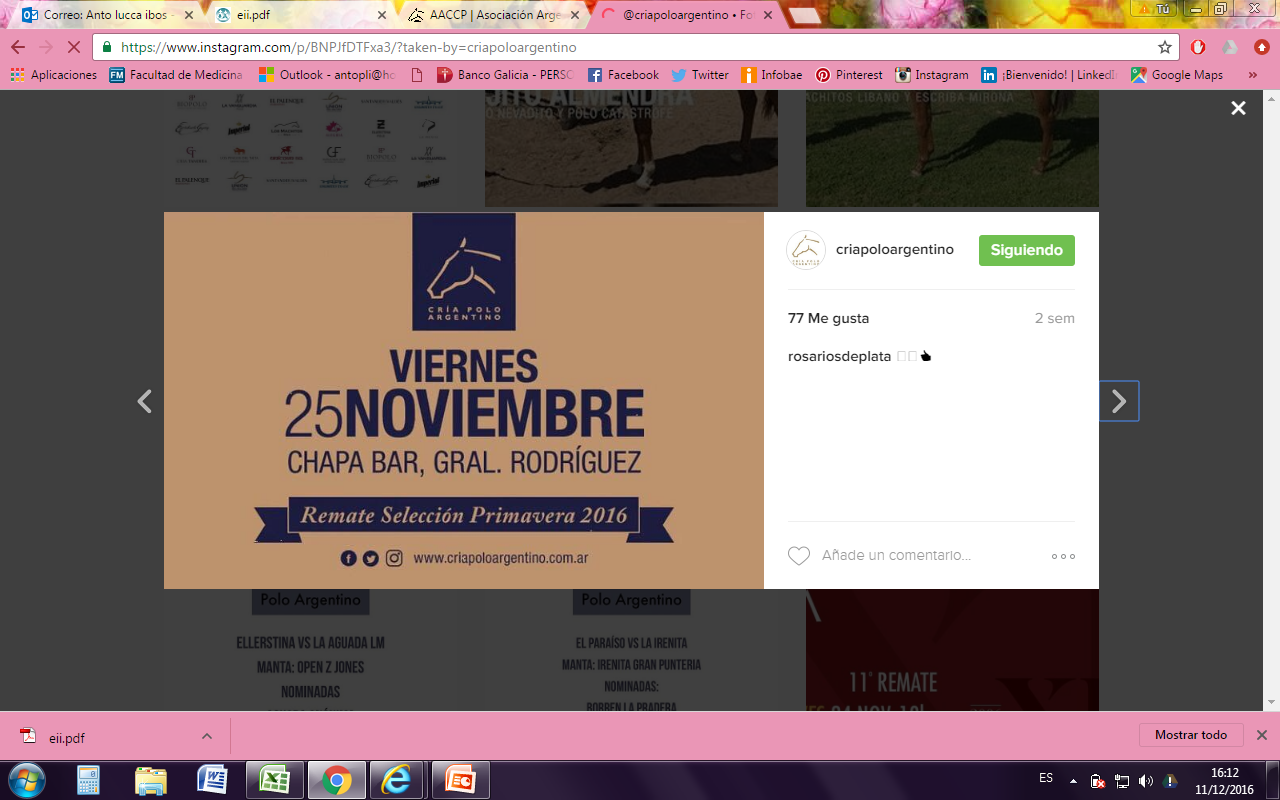 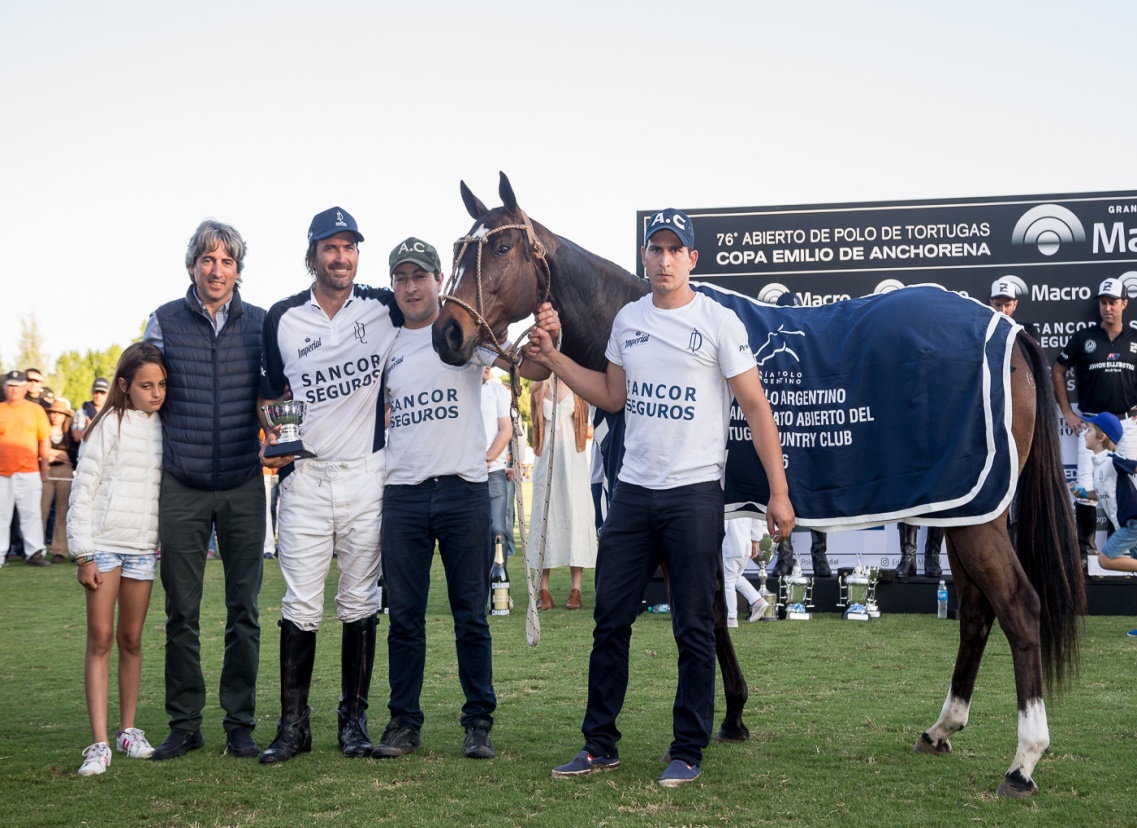 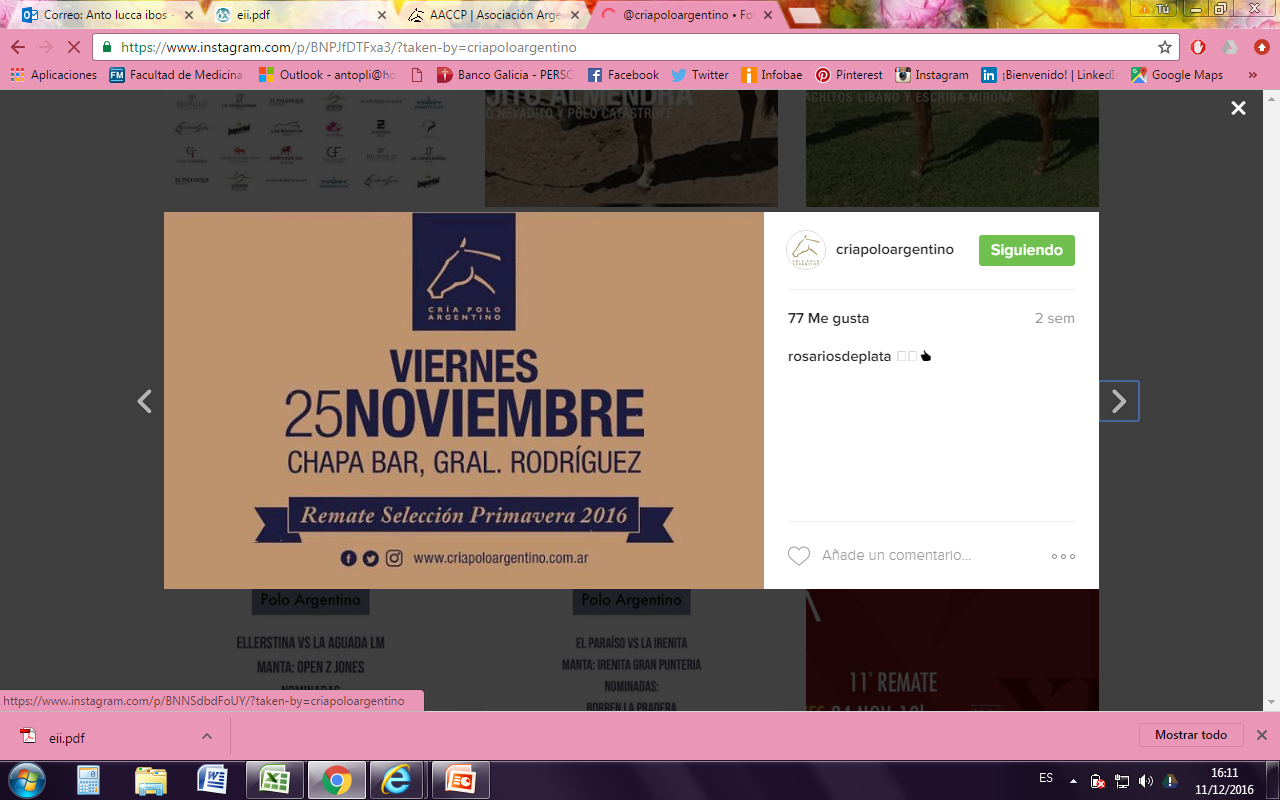 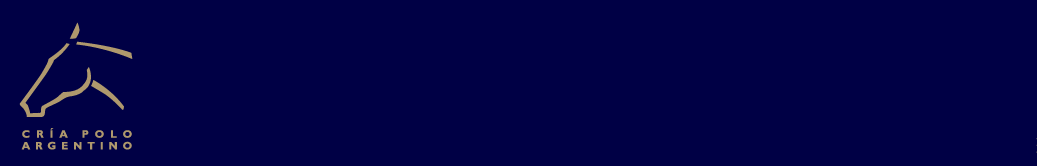 VASCA HARRODS: MEJOR POLO ARGENTINO
 ABIERTO PALERMO 2016
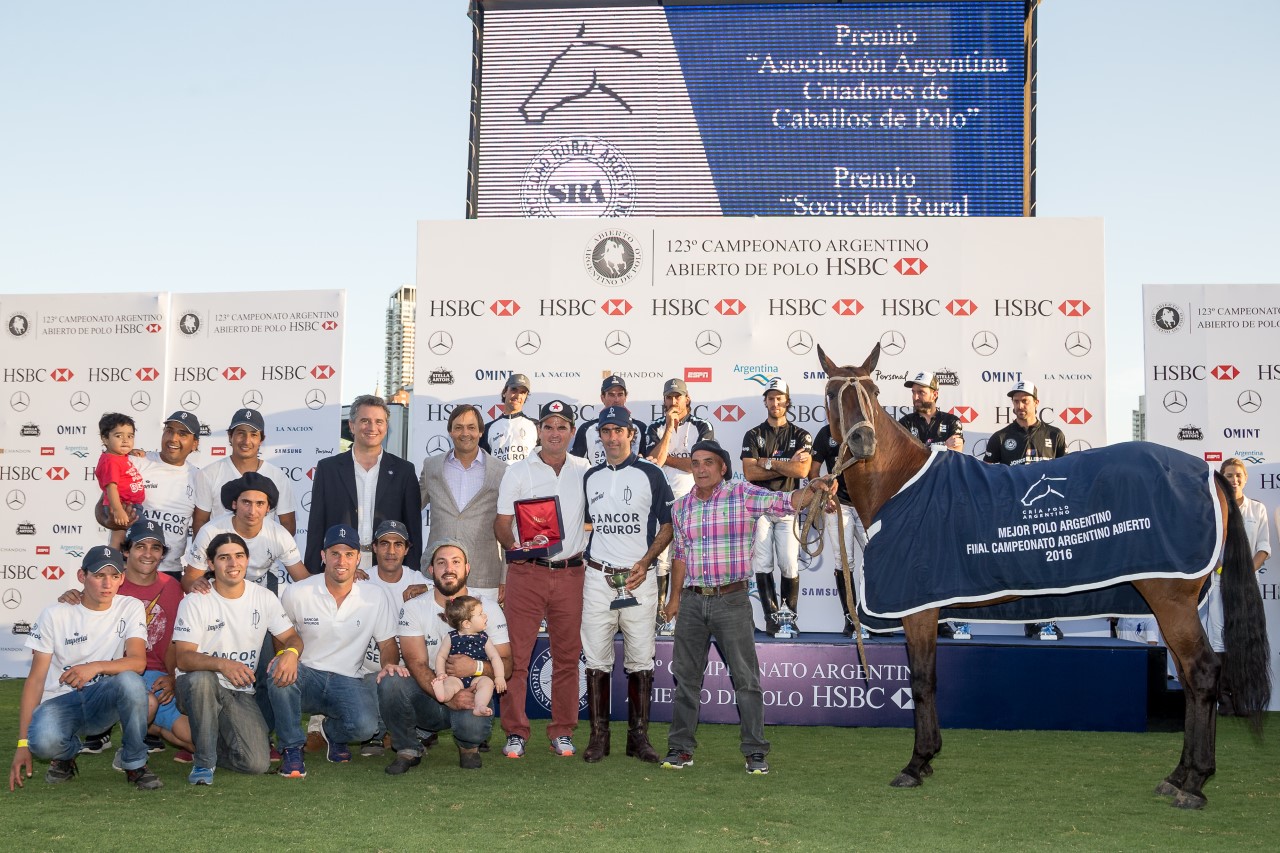 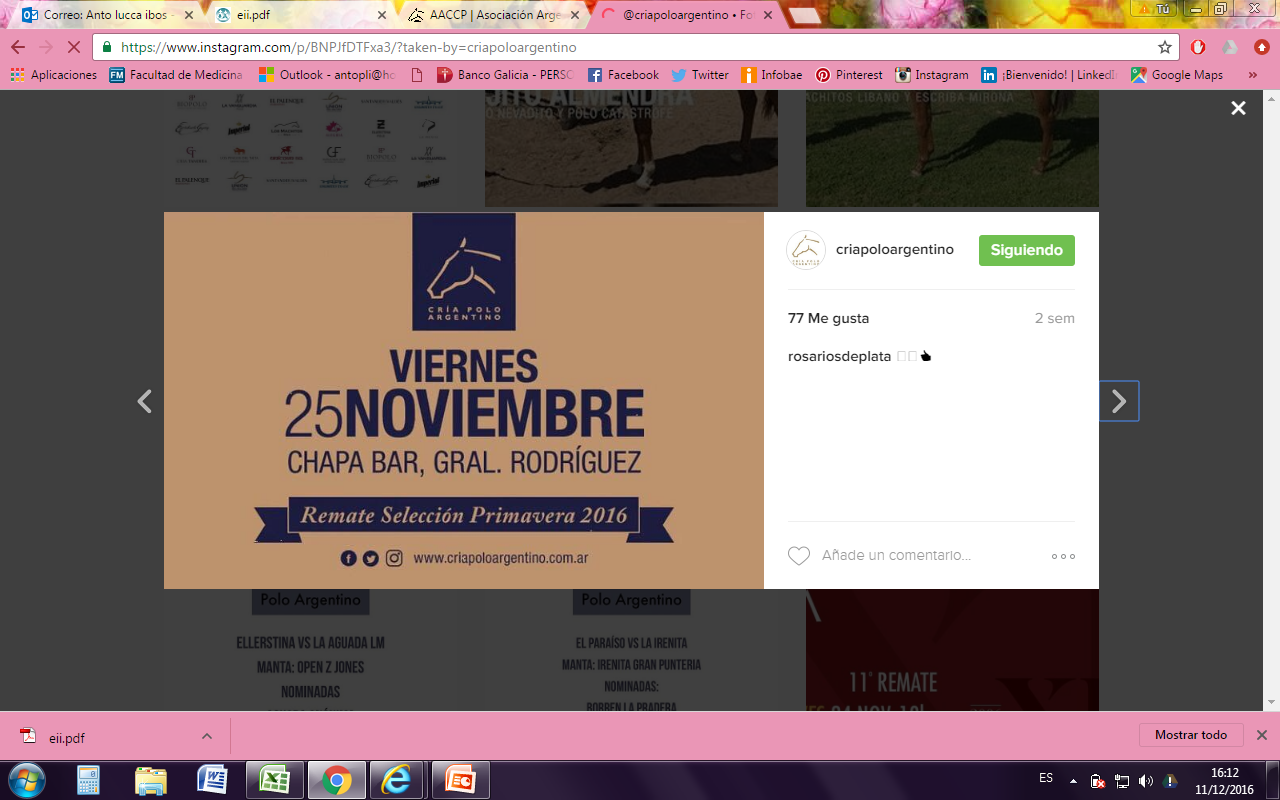 Insertar texto Siempre estilo de letra Calibri color Azul oscuro
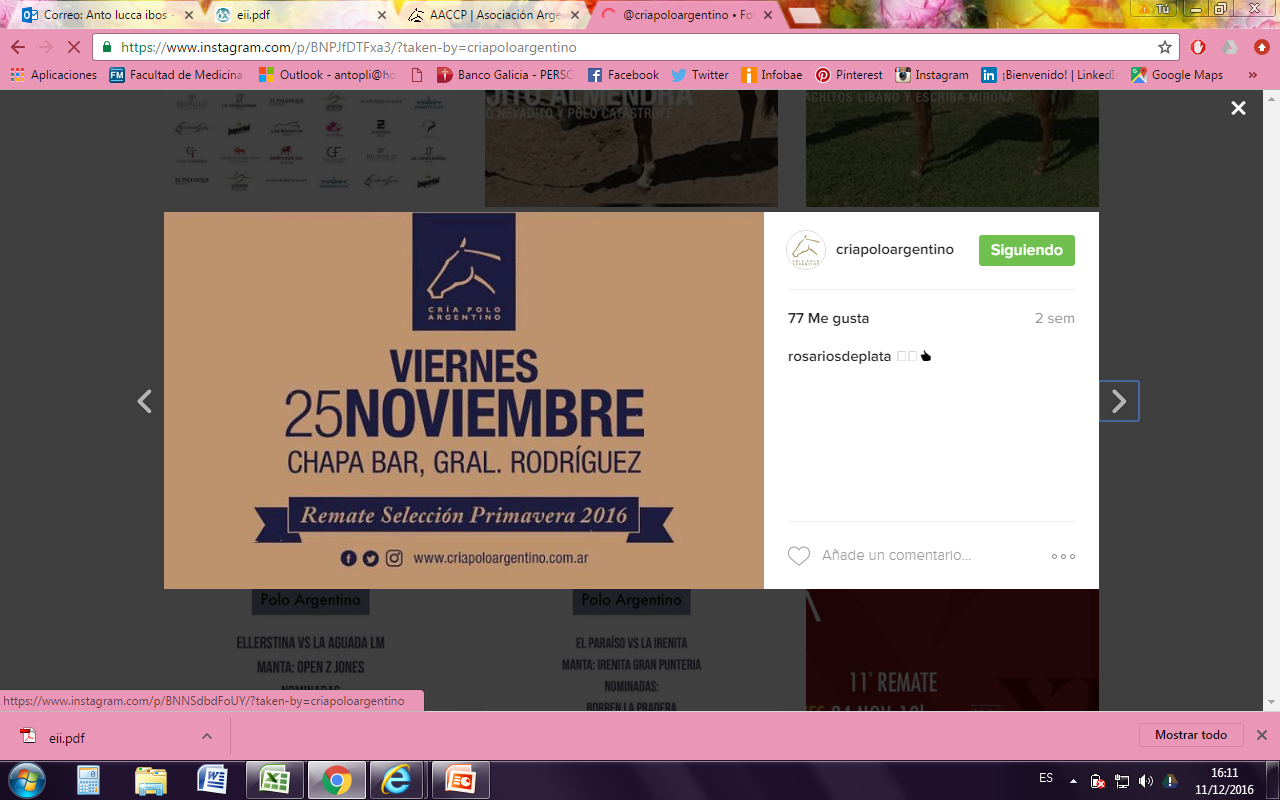 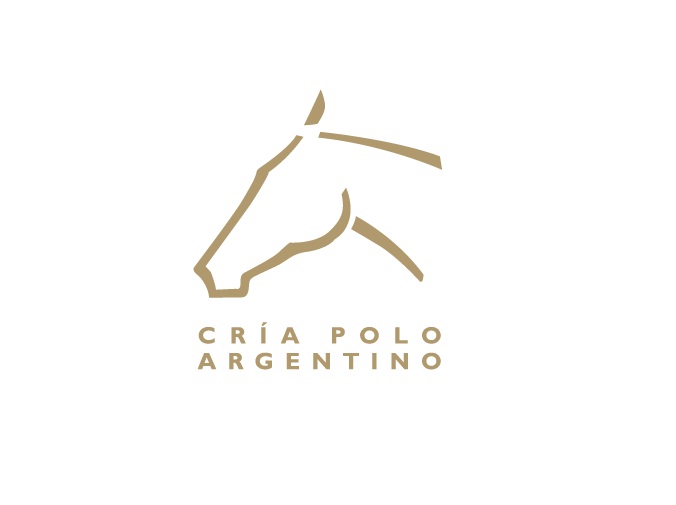 Muchas Gracias!!!